Інтэлектуальная гульня па беларускай літаратуры для вучняў ІХ класа
ЧОРНЫ КОТ
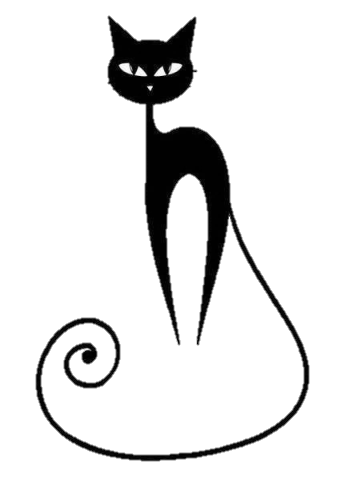 Поле пытанняў прадстаўлена на слайдах 2, 4. (У прэзентацыі з гіперспасылкамі 4-ты слайд). Прадстаўнікі каманд па чарзе кідаюць  ігральны кубік. Рух па полі пытанняў ідзе ад клеткі «СТАРТ» па стрэлцы гадзінніаі. Пытанні, на якія дадзены адказ, у наступных кругах не ўлічваюцца. Нумар наступнага пытання адлічваецца ад толькі што разыгранай клеткі. Колькасць кругоў, па якіх ідзе рух, неабмежавана. 
     Пры пераходзе хода на клетку з чорным катом ці кнігай пытанні выбіраюцца са спецыяльных картак камандай, якая толькі што кідала ігральны кубік.
     Права першай даць адказ мае каманда, якая кідала кубік. Калі адказ няправільны, іншыя каманды могуць прадоўжыць абмеркаванне і прадставіць сваю версію. Калі першы адказ аказаўся няправільным, каманды прапаноўваюць свой варыянт на працягу адной хвіліны. У выпадку, калі правільны адказ не прапанаваны ніводнай камандай, каментарыі па пытанні дае настаўнік. 
     За кожны правільны адказ прысуджаецца адзін бал (падлік балаў вядзецца шляхам запісу на дошцы ці з дапамогай фішак, наклеек, сцікераў).
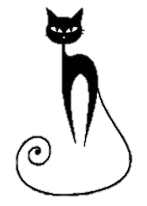 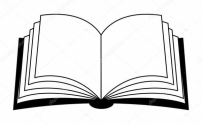 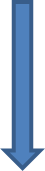 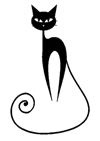 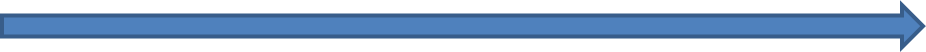 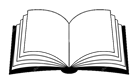 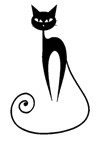 П – пытанні пра пісьменнікаў

Б – пытанні з біяграфіі пісьменнікаў

М – пытанні з галіны мастацтва

Т – пытанні пра творы літаратуры

ТЛ – пытанні з галіны тэорыі літаратуры
прадоўжы вершаваныя радкі
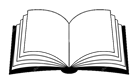 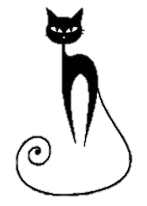 пытанні блока «чорны кот»
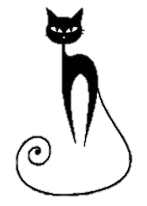 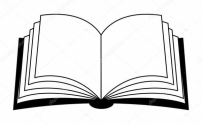 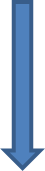 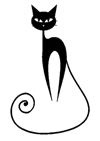 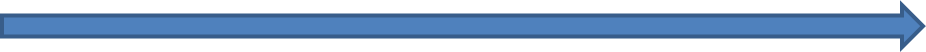 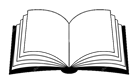 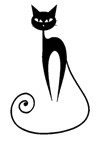 П – 1
У Італіі, у адным з найстарэйшых у свеце Падуанскім універсітэце, 
ёсць славутая «зала сарака». У ёй сорак вялікіх партрэтаў слаўных з найслаўнейшых. 
Сярод іх другі ад покуці, каля кафедры Галілея – партрэт нашага слыннага земляка.
НАЗАВІЦЕ ЯГО ІМЯ
ТЛ – 2
Характар гэтага драматычна-музычнага жанра яскрава вылучаецца ў тых 
сцэнах, дзе пераважае гумар, дзе пісьменнік паказвае пустую фанабэрлівасць, абмежаванасць ваколічнай шляхты.
НАЗАВІЦЕ ЖАНР І САМ ТВОР
Т – 3
На жаль, гэты твор не такі аптымістычны, як яго экранізаваная 
сучасная версія-мюзікл. Хлопец, на думку бацькі дзяўчыны, не самая выгадная партыя для дачкі. Таму стары думае выдаць яе замуж па разліку за лжэпана, бо ўпэўнены, што «сцерпіцца-злюбіцца». Маладыя хочуць уцячы, але бацька дзяўчыны даносіць на хлопца, і юнака арыштоўваюць.
НАЗАВІЦЕ ТВОР І ЯГО АЎТАРА
М – 4
Гэты напрамак у сусветным мастацтве і літаратуры можна разглядаць як рэакцыю, прычым адмоўную, на вялікую французскую рэвалюцыю. Прыхільнікі гэтага напрамку лічылі: чалавек – гэта цэлы свет.
НАЗАВІЦЕ НАПРАМАК У МАСТАЦТВЕ І ЛІТАРАТУРЫ
Б – 5
Ён нарадзіўся ў інтэлігенцкай сям’і, дзе нязменна панавалі згода, узаемаразуменне,  каханне, высокія духоўныя патрэбы, любоў да музыкі і кніг.    Па пэўных прычынах сям’я была вымушана выехаць з Беларусі. З родным краем пісьменніку давялося пазнаёміцца толькі ў 20-гадовым узросце. Ён пакінуў чытачам толькі адзін паэтычны зборнік «Вянок».
НАЗАВІЦЕ ІМЯ ПАЭТА
ТЛ – 6
Гэты літаратурны жанр мае эпічны пачатак, павышаную эмацыянальнасць вершаванай мовы, характарызуецца ўзнёслым пафасам, важкасцю і глыбінёй прадмета гаворкі.
НАЗАВІЦЕ ГЭТЫ ЖАНР ЛІТАРАТУРЫ
Т – 7
Містыка, старадаўнія легенды, прадчуванне смерці выступаюць на першы план аднаго з самых захапляльных дэтэктываў. Але нягледзячы на рызыку для жыцця, малады вучоны дапамагае дзяўчыне раскруціць клубок інтрыг, справіцца са страхам і безнадзейнасцю. 
НАЗАВІЦЕ ТВОР І ЯГО АЎТАРА
Б – 8
Адвакат у світцы, заўзяты паляўнічы, падарожнік… Удзельнік паўстання 1863 – 1864 гг. вымушаны быў хавацца, 20 гадоў быў далёка ад радзімы. Яго псеўданімы Мацей Бурачок, Сымон Рэўка з-пад Барысава.
НАЗАВІЦЕ ІМЯ ПІСЬМЕННІКА
Т – 9
У гэтым творы яскрава апісаны прыгоды звычайнага селяніна-лесніка, які выпадкова трапіў на гару да старажытнагрэчаскіх багоў. 
НАЗАВІЦЕ ТВОР
М – 10
Гэты літаратурны напрамак устанаўлівае строгую іерархію жанраў, якія дзеляцца на «высокія» і «нізкія». У творах павінна было вытрымлівацца правіла трох адзінстваў: месца, часу і дзеяння. Гэты мастацкі напрамак прадстаўлены ў беларускай літаратуры паэмай 
К. Вераніцына «Тарас на Парнасе».
НАЗАВІЦЕ ГЭТЫ МАСТАЦКІ НАПРАМАК
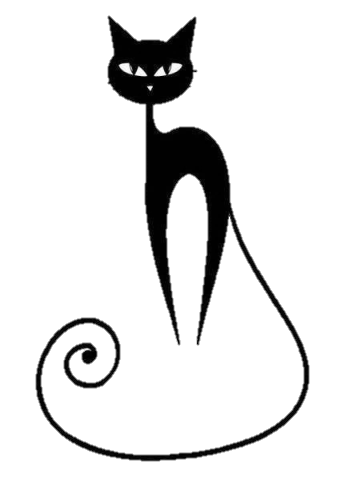 Імя якога пісьменніка 
«зашыфравана» ў гэтым малюнку?
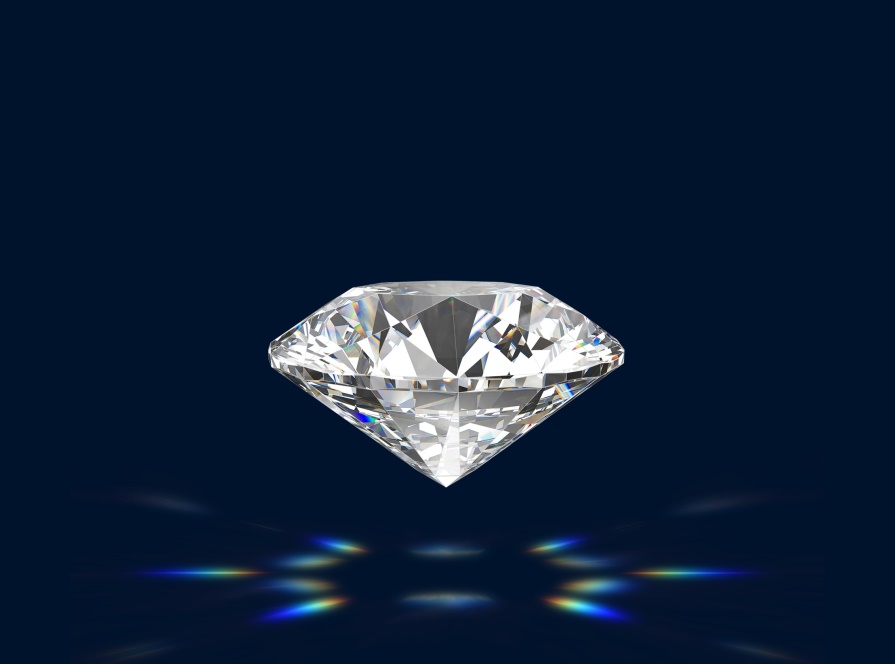 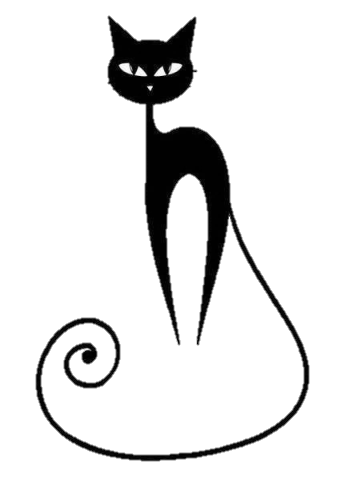 Яе адзінота па эмацыянальнай вастрыні падобная да адзіноты 
Ван-Гога, а ў яе экспрэсіўна-набалелай паэзіі адчуваецца блізкая 
гэтаму вялікаму галандцу асуджанасць на хуткі, трагічны фінал. 
Яна любіла прыгожае, хацела быць прыгожай і рабіла беларускі 
свет прыгажэйшым – сабою і сваімі вершамі.
НАЗАВІЦЕ ІМЯ ПАЭТЭСЫ
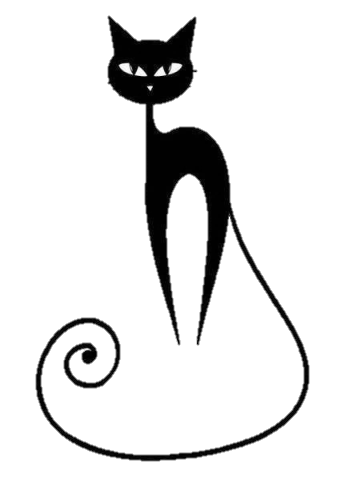 У 14-гадовым узросце ён напісаў пачатковы варыянт свайго вядомага верша, прысвечанага першаму каханню. Пазней кампазітар Ігар Лучанок напісаў музыку на верш паэта. Песню шмат гадоў выконваў ансамбль «Песняры».
ХТО ГЭТЫ ПАЭТ?
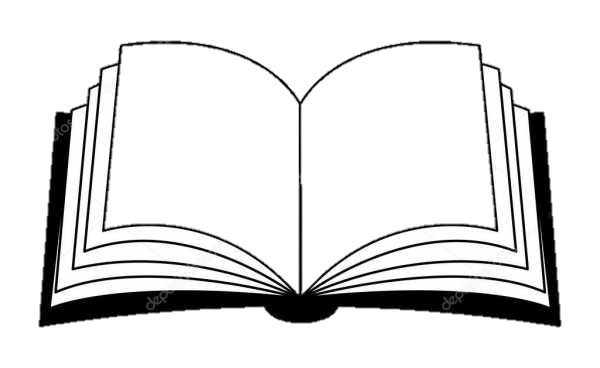 Песняй вясны лебядзінаю,
Скінуўшы зімнія чары,
Шэпчуцца явар з калінаю
………………………………………. .


Узнавіце радок
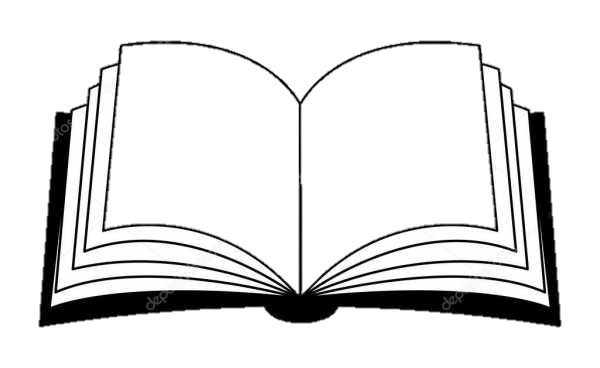 Вясна, вясна! Не для мяне ты!Не я, табою абагрэты,Прыход твой радасны спаткаю, –Цябе навек, вясна, хаваю.…………………………………………...
……………………………………………. .
Узнавіце радкі
Спіс выкарыстаных крыніц
1. Беларуская мова ◆падрыхтоўка да ЦТ 2020◆ Адукар // https://vk.com/belaruskayact 
2. Казачэнка, І., Сілюк, Н. QR-квэст «Загадкі маёй Радзімы» // Беларуская мова і літаратура. – 2019. – №7 – с. 49 – 53.
3. Кислова, О. Интеллектуальная игра «Чёрный кот» // Народная асвета. – 2020. – №4 – с. 46 – 49.